高松空港ターミナルビル２階西側売店内
　　　　　「さぬき銘品店」
事前販売会開催場所
　（２階エスカレーター前）
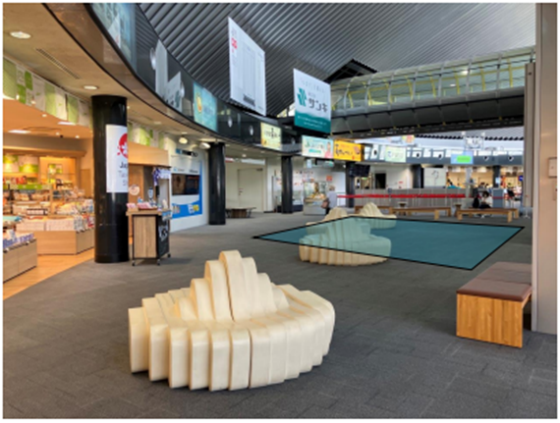 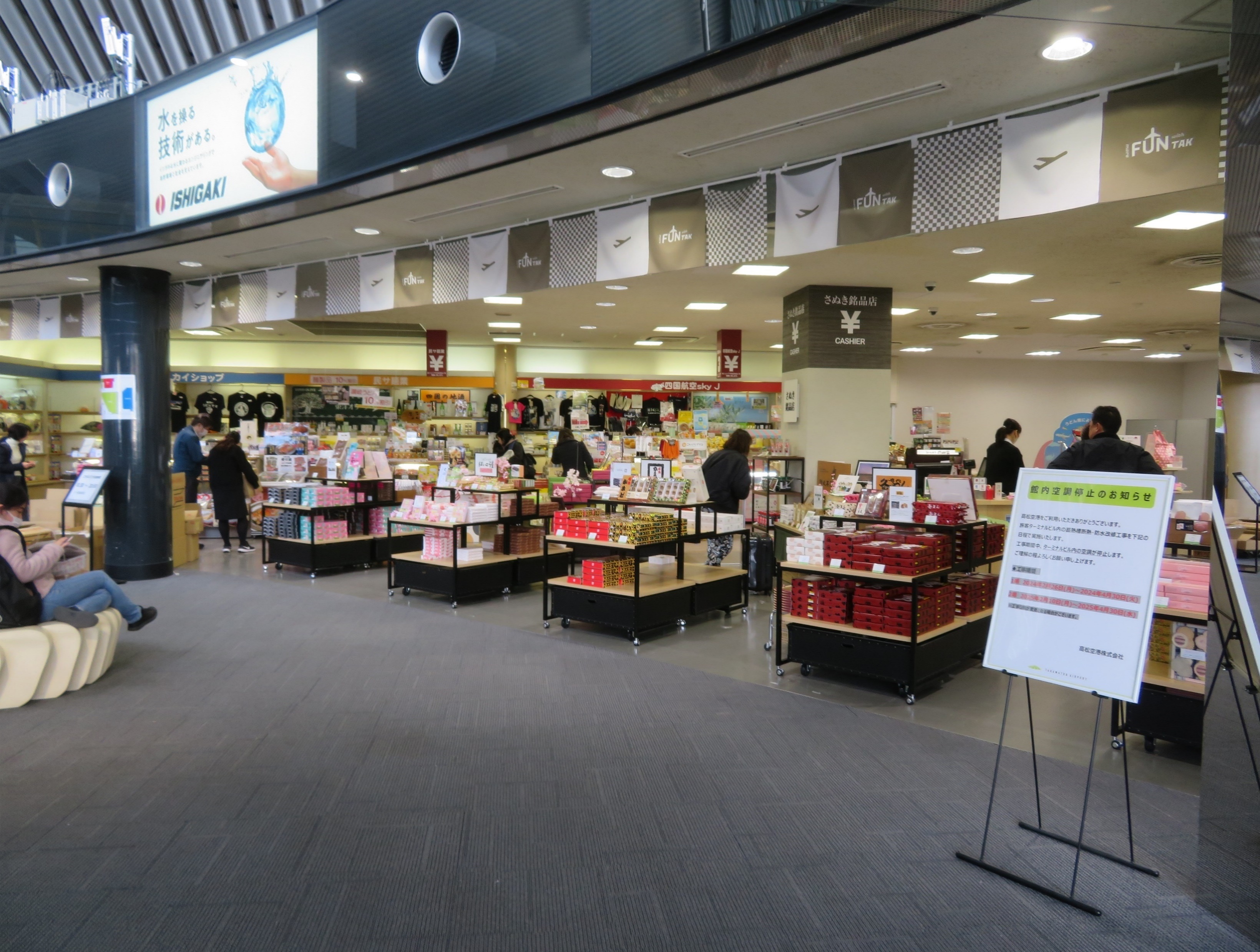